Modern China
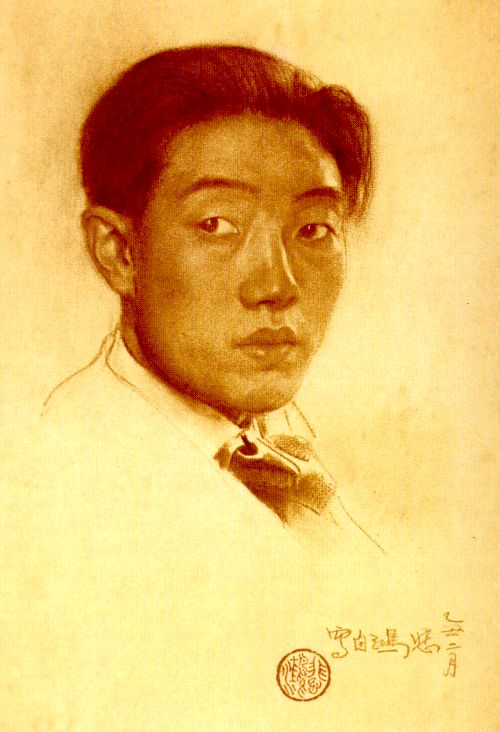 Xu Beihong traveled to Tokyo in 1917 to study arts. Beginning in 1919, Xu studied oil painting and drawing in Paris at the École Nationale Supérieure des Beaux-Arts. He came back to China in 1927. 

Xu Beihong is widely considered the ‘‘founding father’’ of modern Chinese (“indigenous”) painting, including the mainstream Socialist Realist painting prescribed by Mao.
Xu Beihong (1895- 1953) Self Portrait, compressed charcoal on paper, n/d (1920s)
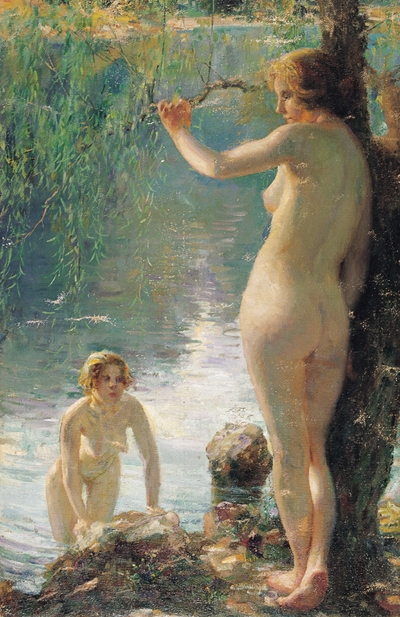 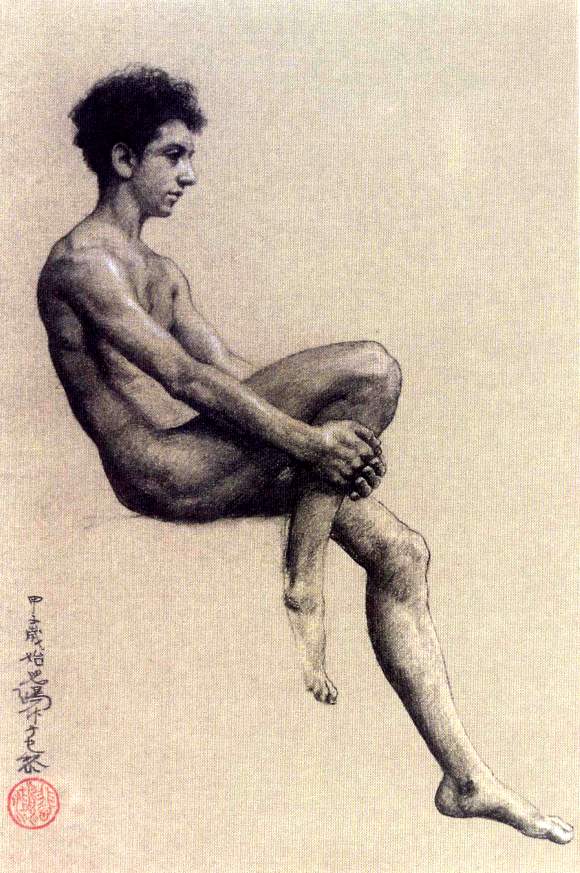 Xu Beihong, (above) Nude Study, charcoal and white chalk on paper, 1924(left) Bathing, oil on canvas, 1924
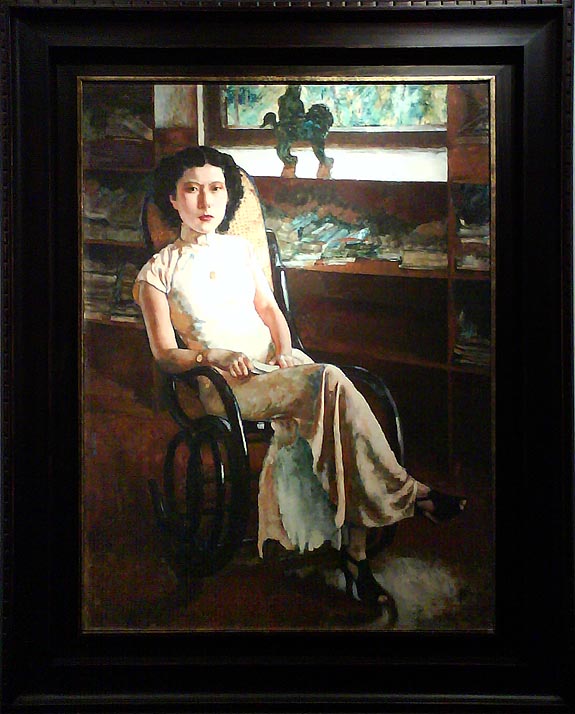 Xu Beihong, Portrait of Jenny, oil on canvas, 1939.Jenny was a Cantonese dance hostess from Singapore. This painting was commissioned by the vice-consul of Belgium to Singapore.
Xu Beihong museum, Beijing, showing 1200 of his artworks, including here, Foolish Old Man Moved Mountains on left and his signature horse and other animal paintings on right.
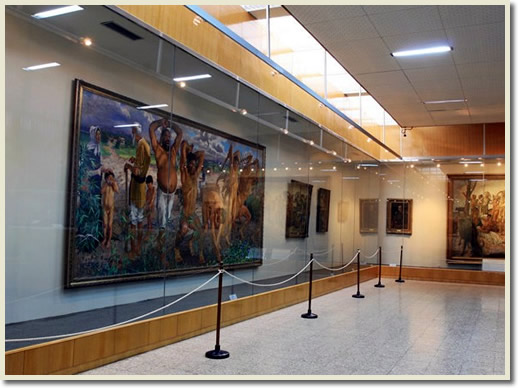 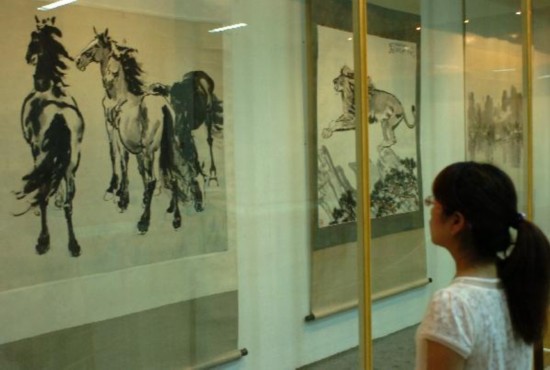 http://kaichang.typepad.com/photos/xu_beihong/index.html
Xu Beihong, Tian Heng and His Five Hundred Warriors, 1928-1930. The Xu Beihong Memorial Museum.  Xu Beihong returned to China in 1927
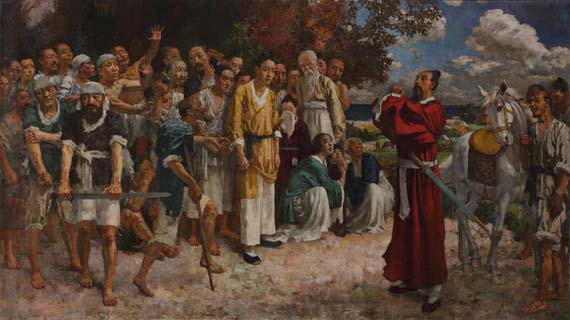 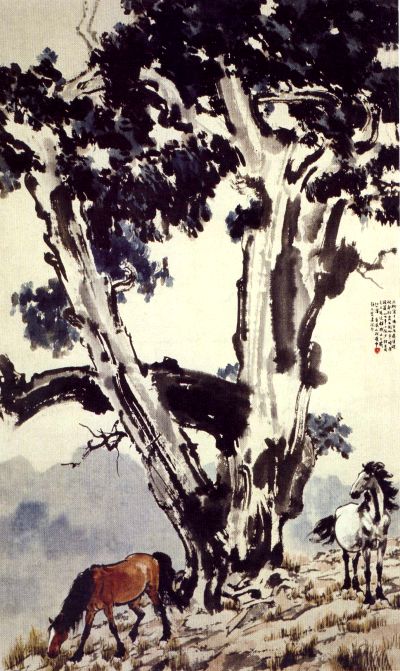 Xu Beihong, Two Horses under Tall Tree, 1937, ink and color on paper, 131 x 77 cm
Xu Beihong, Rabindranath Tagore, ink and color on paper, 1940Would they have agreed about modern art?
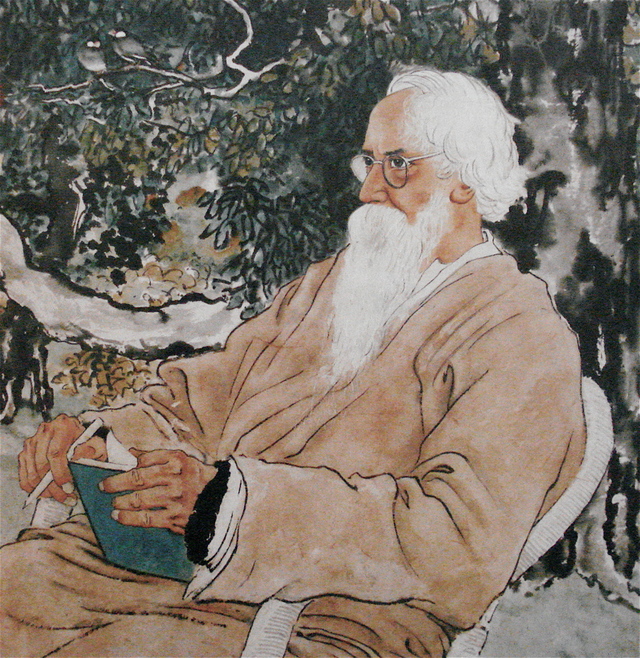 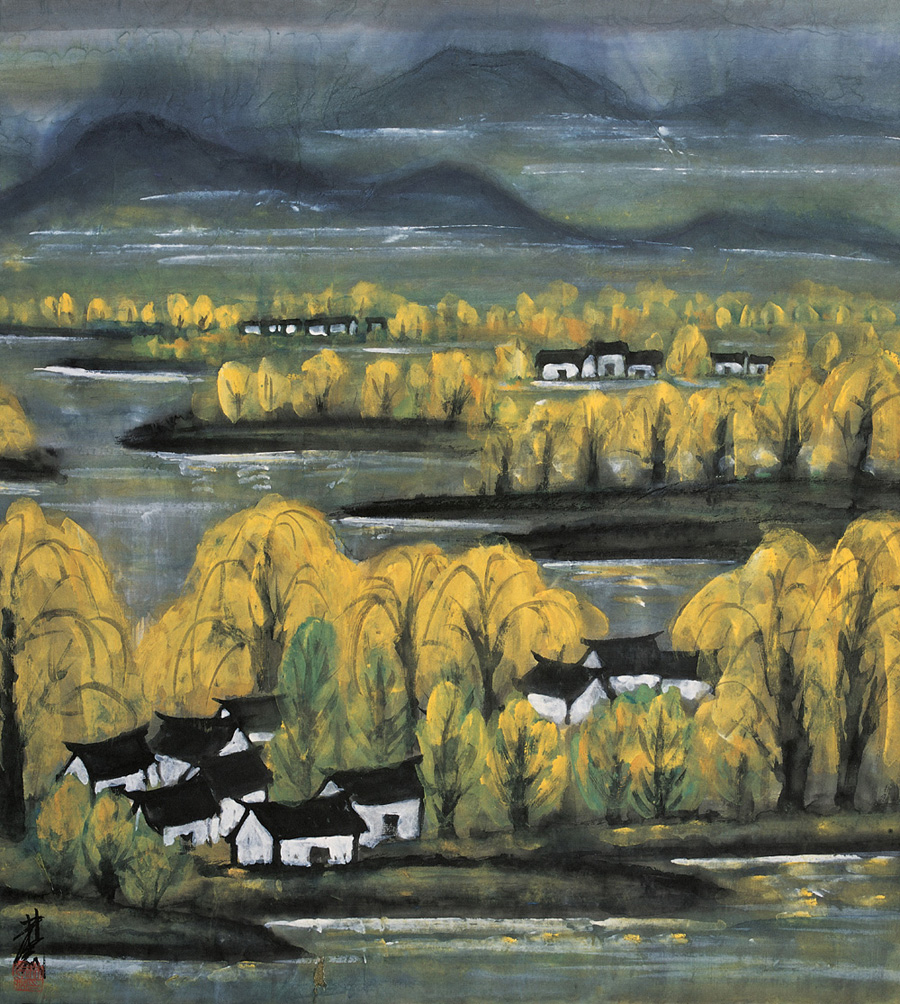 Lin Fengmian (1900-1991), Autumn in Jiangnan, n/d, ink on paper
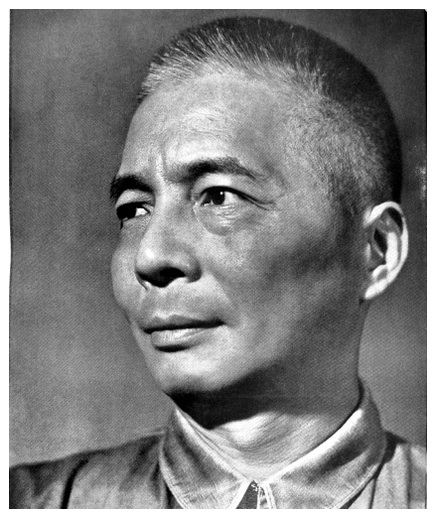 Ni Yide  (1901 - 1970), painter and art critic. Studied in Japan at Kawabata Art Academy, 1927-30. This photo is from the 1930s.Ni Yide is believed to have died as a result of torture during the Cultural Revolution.
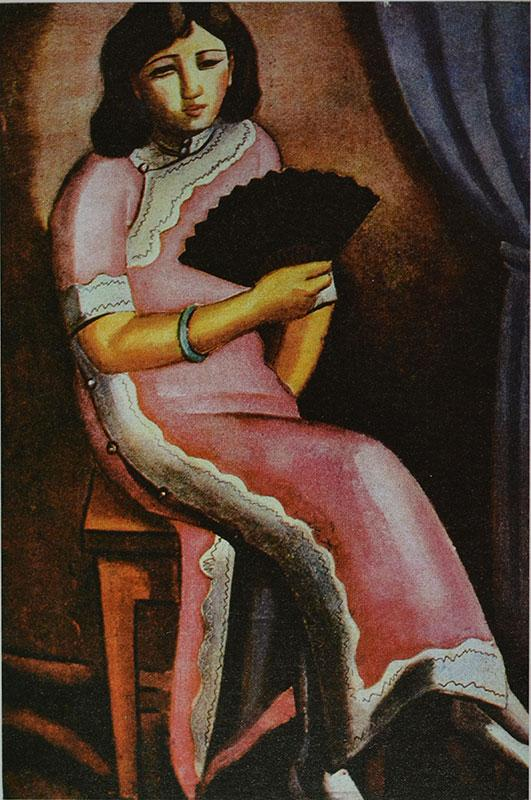 Ni Yide, Summer, oil on canvas, 1932
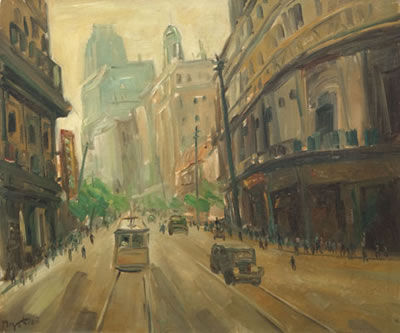 Ni Yide (1901-1970), Nanjing Road (Shanghai), 1947, oil on canvas
Pang Xunqin (1906-85), Such is Paris, 1931 (lost in 1937)
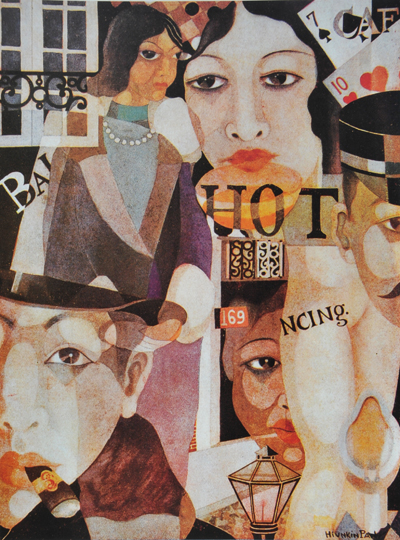 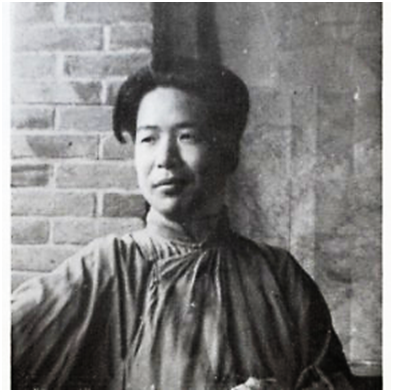 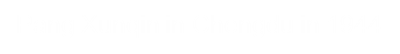 A member of China’s first generation of foreign-trained oil painters who came of age during the Republican era. At age nineteen, he left to study in Paris and returned to Shanghai when he was twenty-four. (1925-30)
Pang Xunqin, Son of the Earth, shown in the final Storm Society exhibition in 1934. For this work, according to Croizier, he “received threats to his person as well as criticism of the painting”
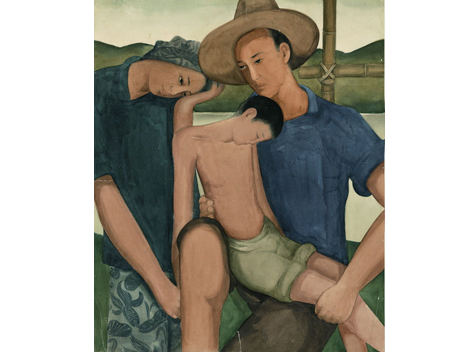 Many of Pang Xunqin’s early works were destroyed by Japanese soldiers during the Second Sino-Japanese War (1937-1945) and many of his later works were destroyed during the Cultural Revolution. Denounced by the Gang of Four, Lin destroyed his own works. He was imprisoned by the regime for over four years.
“The biggest controversy [around the Storm Society exhibition] arose over a prize-winning entry by the only woman member, Qiu Ti (Mrs. Pang Xunqin). Reproduced in several magazines (unfortunately not in color), what disturbed critics and casual onlookers was the fact that in a decorative picture of a potted plant she had painted the leaves red and the flowers green” (Croizier).
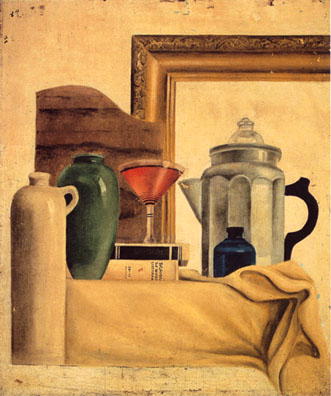 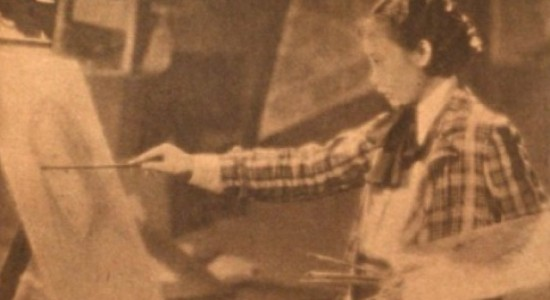 Qiu Ti (1906-1958), Still Life, undated (1931-1933), oil on canvas44 x 53 cm. Shown in the 3rd Storm Society exhibition, 1933. Photo of Qiu Ti painting
Left: Xu Beihong and Jiang Biwei in Paris, ca. 1923Right: Peonies by Sanyu, ink and watercolor on paper, 1921, 43.5 x 60.5cm.
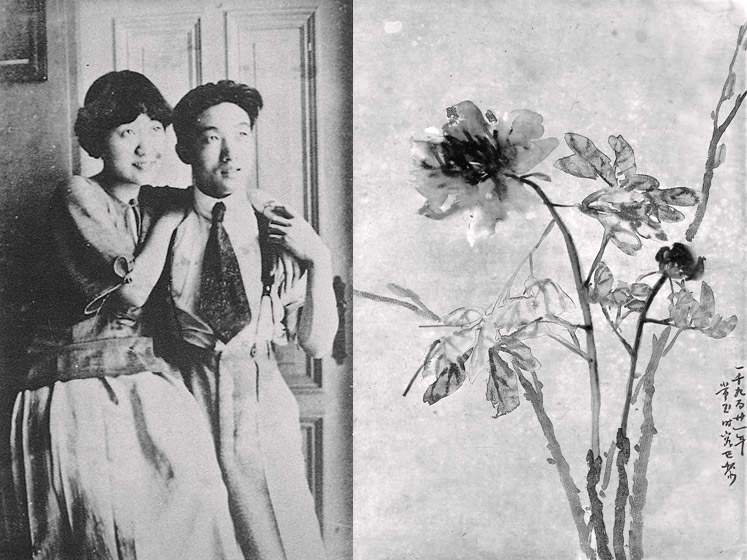 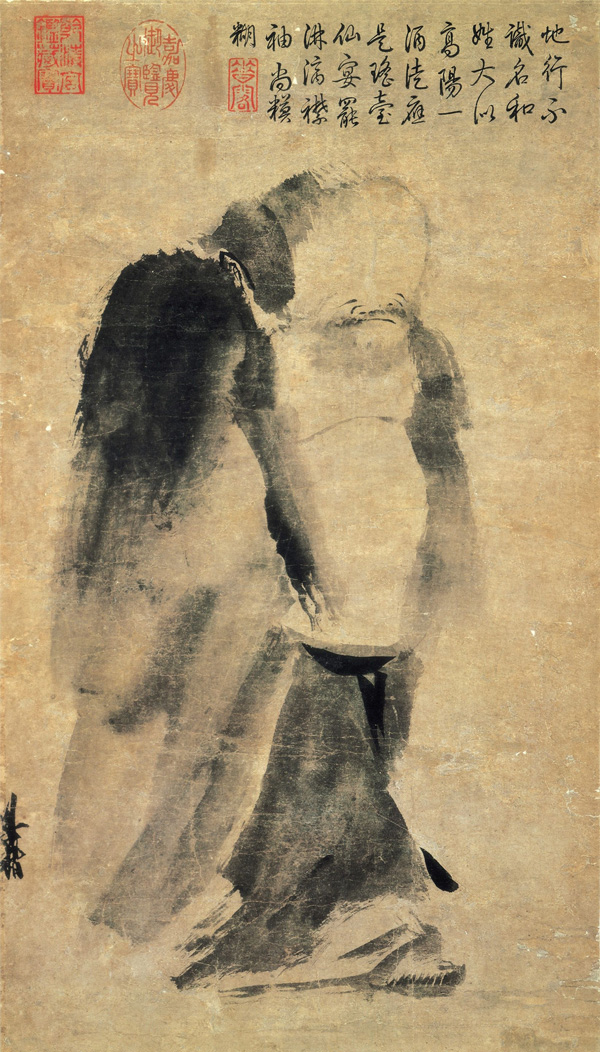 Liang Kai (梁楷, c.1140-1210), Immortal in Splashed Ink (潑墨仙人)Song Dynasty (960-1279), hanging scroll, ink on paper, 48.7 x 27.7 cm, National Palace Museum, TaipeiThe “modernism” of Chinese ink painting ca.1200
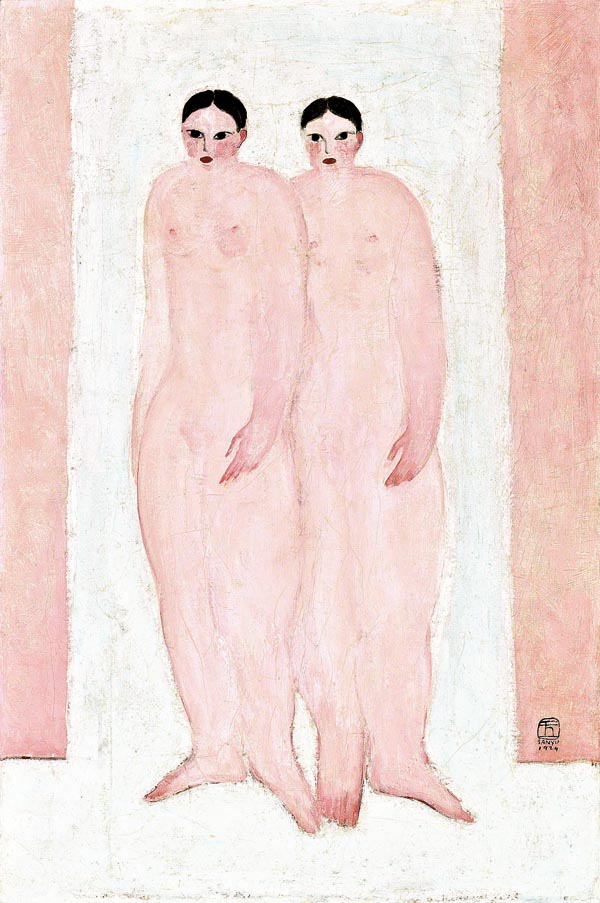 Sanyu (Chang Yu, 1901-1966), Two Pink Nudes,  oil on canvas, 1929
http://www.artofsanyu.com/index.php
Sanyu (Chang Yu), Seated Woman, 1920-1930, ink and pencil on paper, 59cm x 41.8cm(right) Henri Matisse, Nude Torso (Claude), 1950, charcoal on paper, 20 3/4 x 16 in. (52.7 x 40.6 cm)
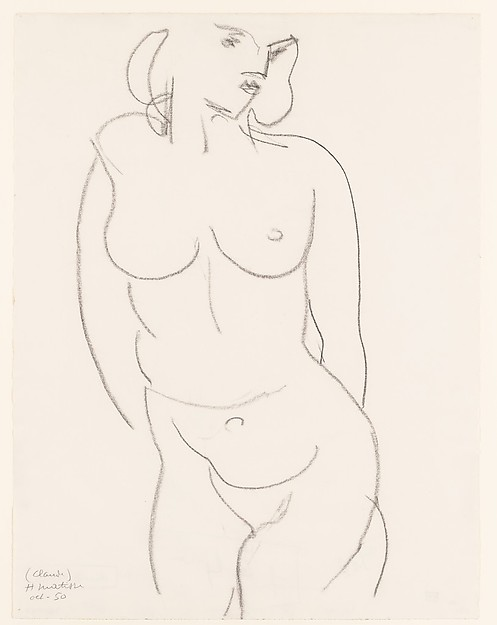 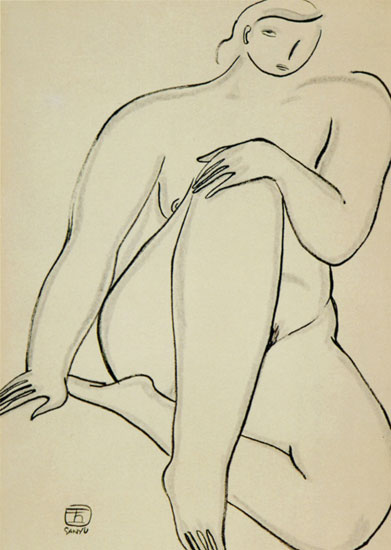 Sanyu (Chang Yu), Reclining Nude, 1930’s, oil on canvas, 81cm x 130cm
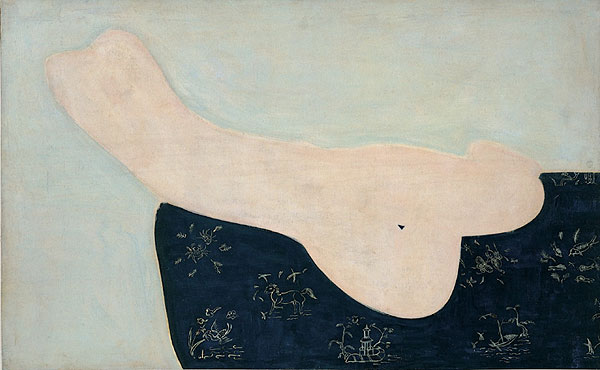